More Time in the Ivory Tower?: Pursuing Graduate School
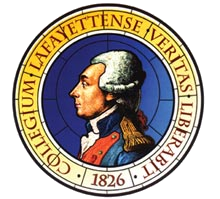 AICHE Brownbag
Thursday, October 29, 2015
Today’s Brownbag
Is graduate school for you?
What does graduate school entail?
Master’s vs. Ph.D.?
Slides will be available on Lafayette chapter AICHE sites (sites.lafayette.edu/aiche)
Why Choose Graduate School?
Graduate school is not for everybody. 
On average, a 5-6 year (Ph.D.) investment of time
Master’s programs usually run 1-2 years.
People who enter grad school should be:
Self-motivated
Inquisitive about engineering AND science
Interested in why things are happening, not just what is happening
Willing to handle failure and learn from it
Unafraid to ask questions
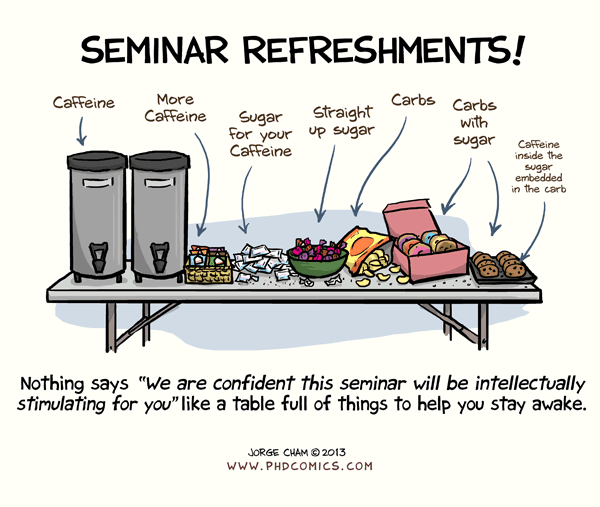 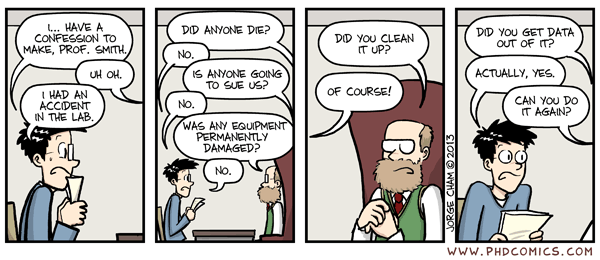 Undergraduate vs. Graduate
UG is (primarily) closed-ended problems where a solution can be found following some procedure. 
A Ph.D. involves solving open-ended problems where the solution is unknown and the path to solving the problem is often murky at best.
You will be the expert.
Graduate school will enhance and develop your analytical skills to allow you to solve any problem.
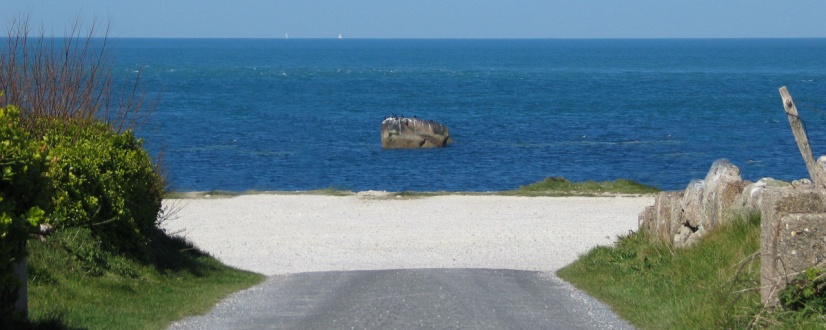 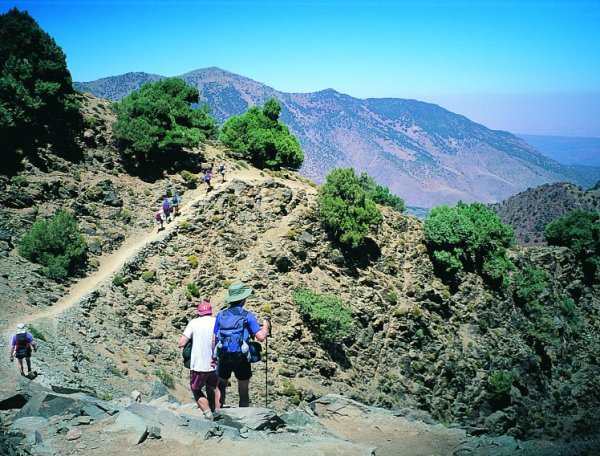 What are the Requirements of a ChE Ph.D.?
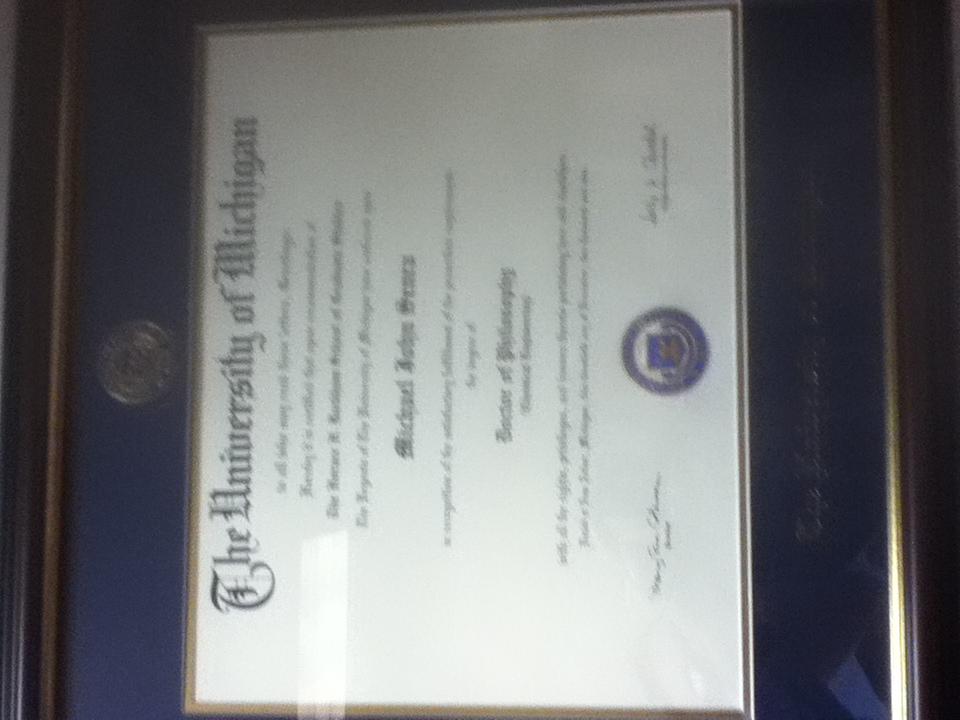 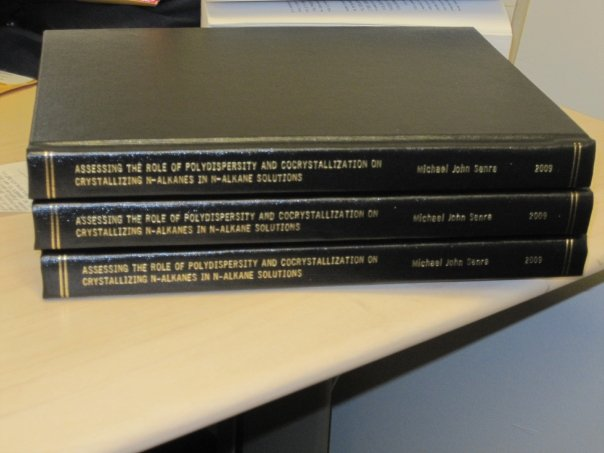 Am I Going to Accumulate Loans?
In virtually all ChemE Ph.D. programs (and most other science/engineering), no. 
Research is funded by a wide range of entities.
Covers cost of “employees” (grad students et al.)
Tuition/fees
Stipend (~$20-30,000, dependent on school)
Health care (typically)
Attendance at conferences (% coverage varies)
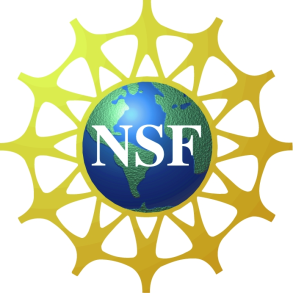 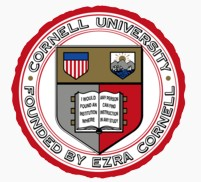 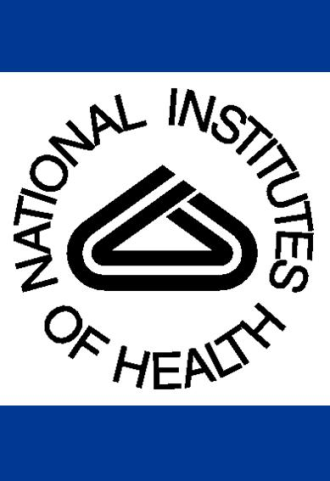 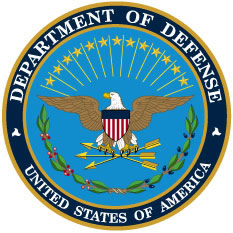 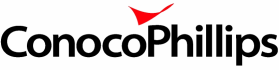 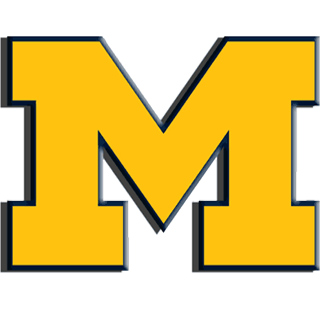 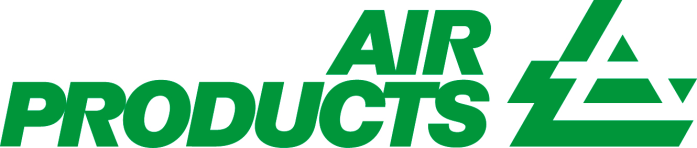 Fellowships
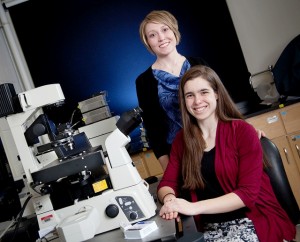 Highly competitive (grades, research, etc.)
Typically (slightly) higher stipend than other graduate students
Potentially more freedom in advisor selection.
Sample fellowships:
NSF (National Science Foundation, http://www.nsfgrfp.org/)
NDSEG (National Defense Science and Engineering, http://ndseg.asee.org/)
Hertz Foundation (http://www.hertzfoundation.org)
Ashley Kaminski (‘13) NSF Recipient (now at Cornell BME)
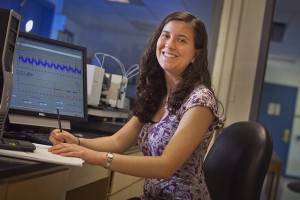 Lauren Huyett (‘11) NSF Recipient (now at UC Santa Barbara ChE)
Will I Like Research?
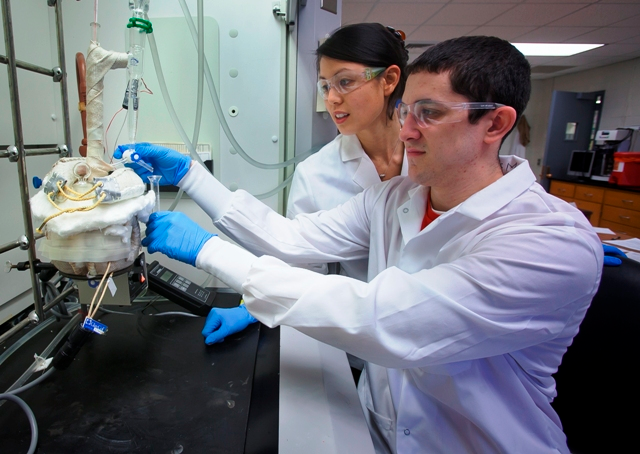 The best way to find out is by actually completing research.
At Lafayette
Excel program (the earlier, the better)
Can go outside of the major
Externally
Summer REU programs (http://www.nsf.gov/crssprgm/reu/list_result.cfm?unitid=10006)
Other federal/university level organizations (NSF, NIH, etc.)
Christopher Verni (‘15) (now at Penn ChBE)
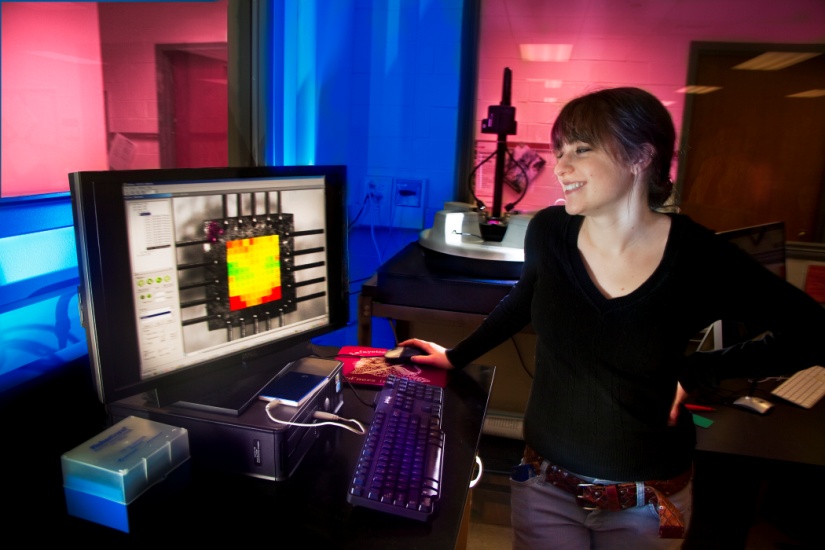 Hallie Zeller (ME, ‘12) (now at Brown ME)
Applying For Grad School
Typically due around January 1 (variation exists)
Sample ChBE Honors Theses
How Do I Pick a Grad School?
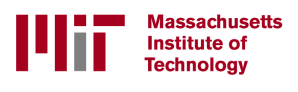 Researching schools is important 
Most to all research groups have a group website where a flavor of their work is available. (upkeep)
Advice/input from faculty/recent alumni
What are your research interests?
Any particular area of interest (energy, bio, etc.)?
Experimental? Computational? Both?
The school
Prestige (be careful)
Location (size/weather/rural vs. urban)
Number of professors interested in (be careful)
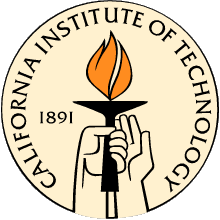 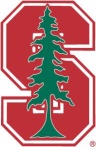 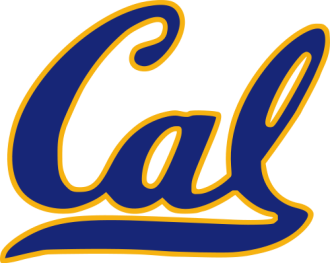 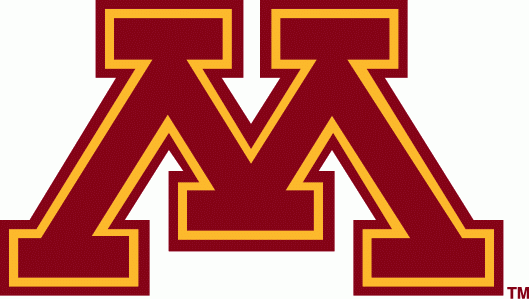 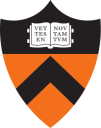 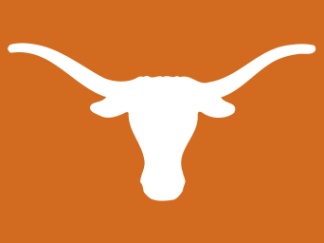 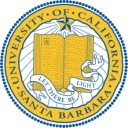 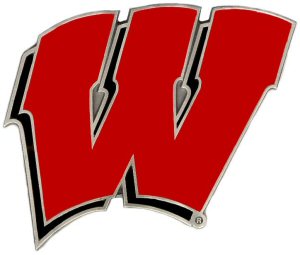 Senior Year Timeline
Research potential schools
 Ask faculty or others for advice/insight
 Look into fellowships (NSF etc.)
 Take GRE
Ensure letters of recommendation have been completed and sent
 Submit application
Recruiting weekends
Narrow list of potential schools
 Ask for letters of recommendation
 Send e-mails to faculty you are interested in.
 Prepping applications (GRE, personal statement)
Notification of acceptance
 Notification of award package
Sept.
Dec.
Jan.
Feb.
Apr.
Final decisions
What Can I Do with a Ph.D. (Besides be a Professor)?
Your thesis research will represent a little slice of science/engineering that you are the expert.
You may be expected to:
Conduct research to answer an industrial question
Oversee others completing experiments/simulations
Types of jobs:
Senior Engineer
Research Scientist (R&D (generally) has a glass ceiling without a Ph.D.)
Consultant
After Graduation: Postdocs
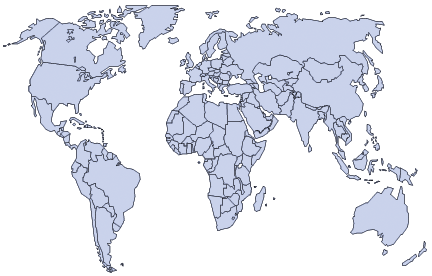 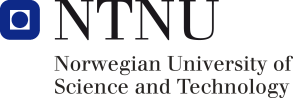 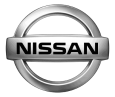 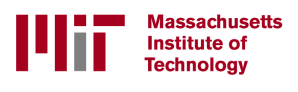 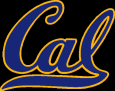 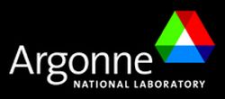 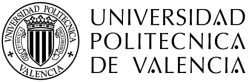 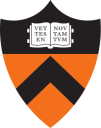 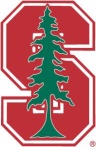 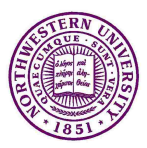 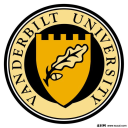 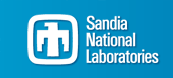 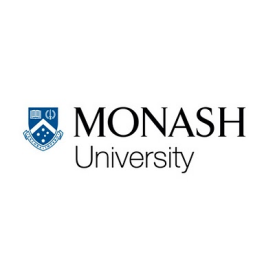 After Graduation: Jobs
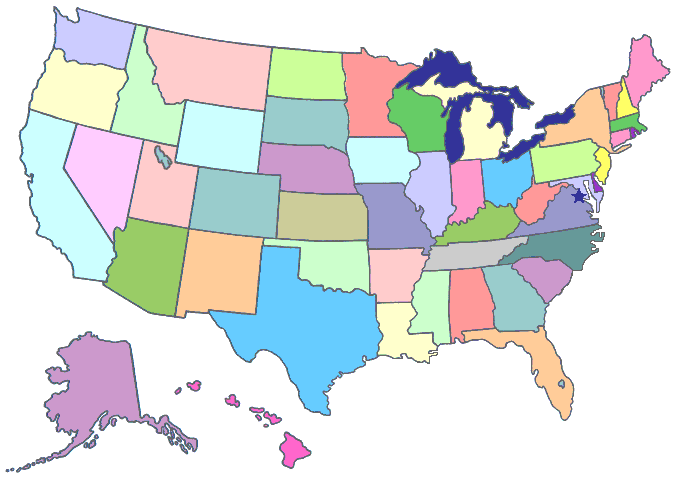 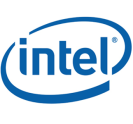 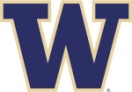 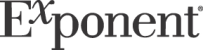 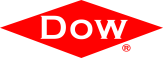 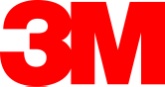 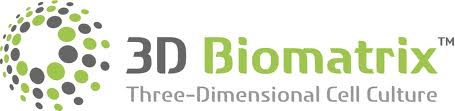 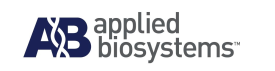 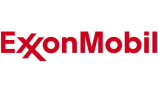 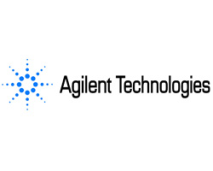 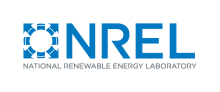 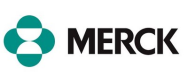 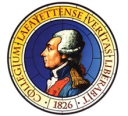 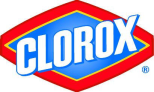 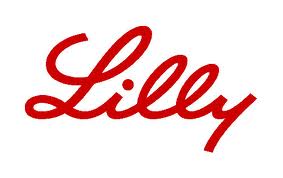 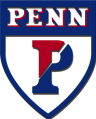 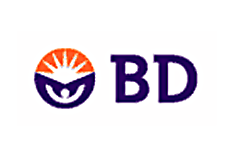 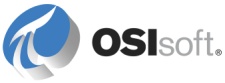 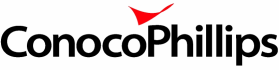 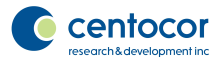 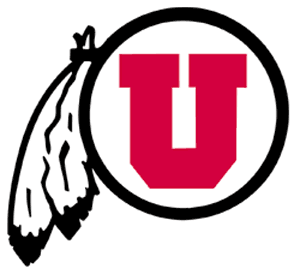 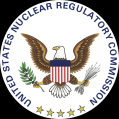 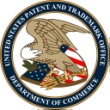 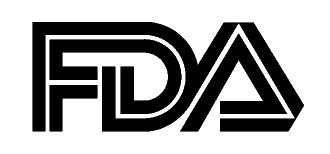 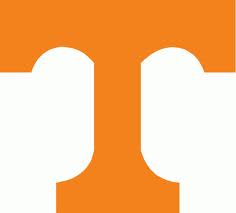 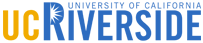 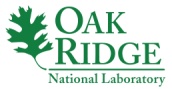 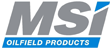 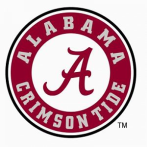 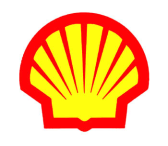 Where Have They Went?: Laf ChBE Grad Schools (Classes of 2011-2015)
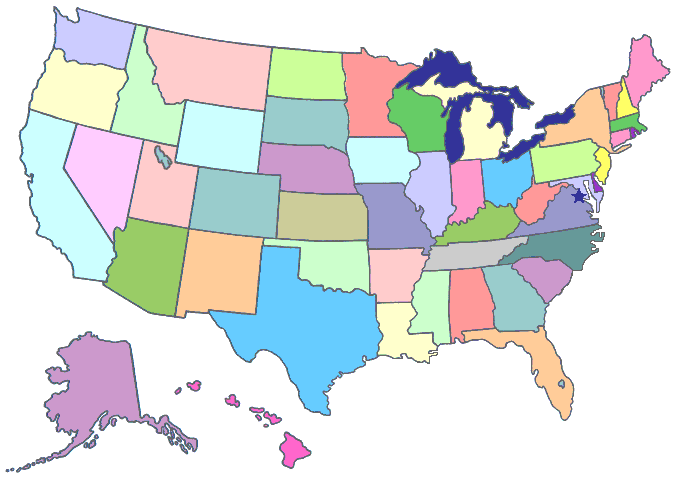 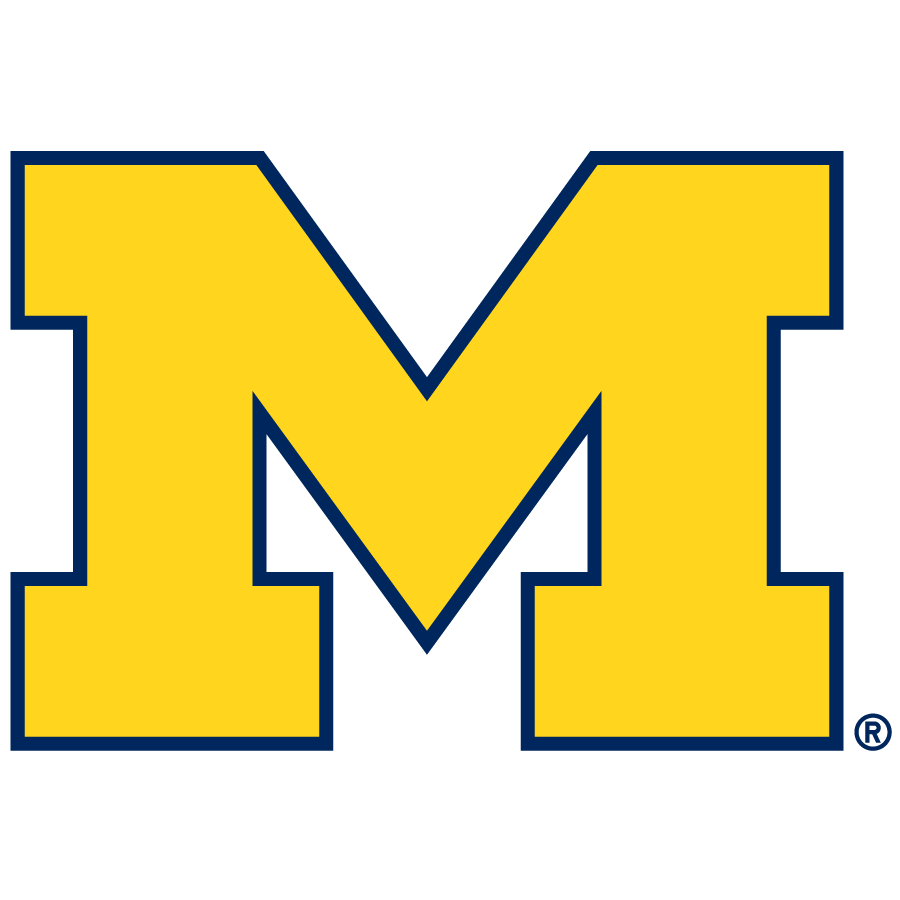 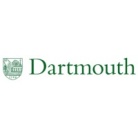 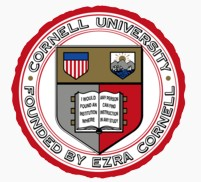 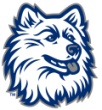 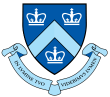 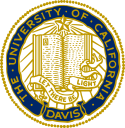 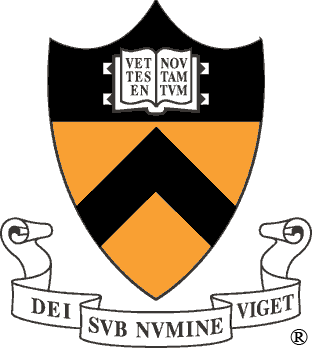 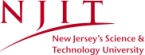 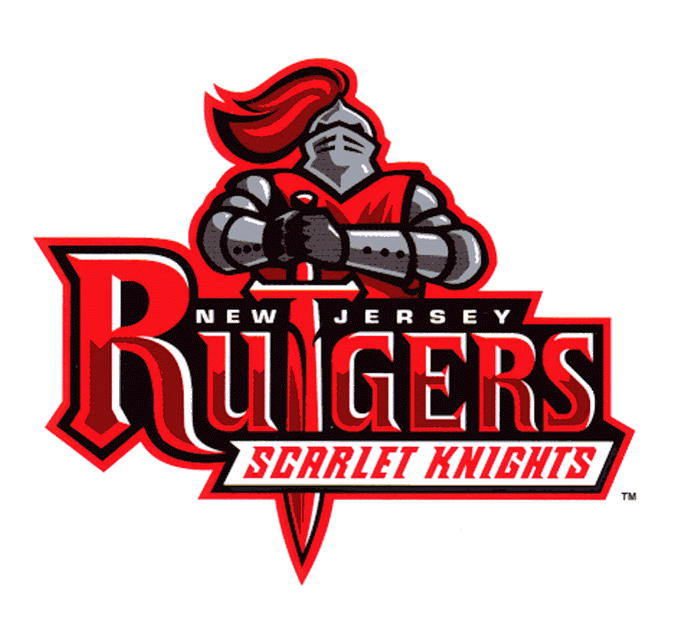 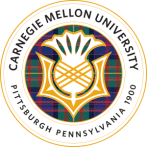 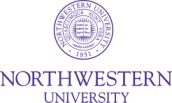 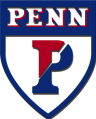 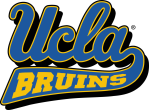 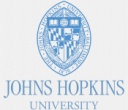 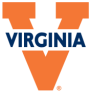 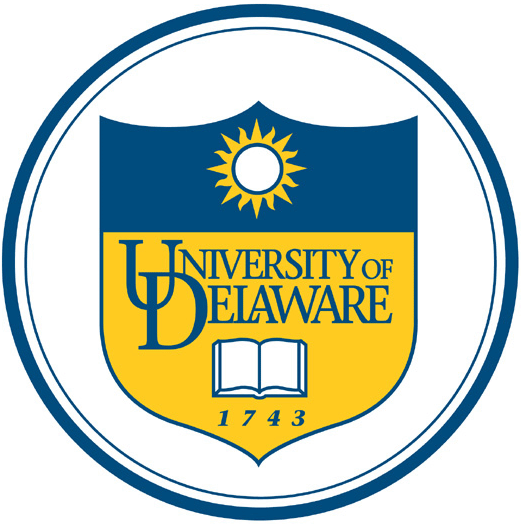 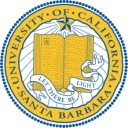 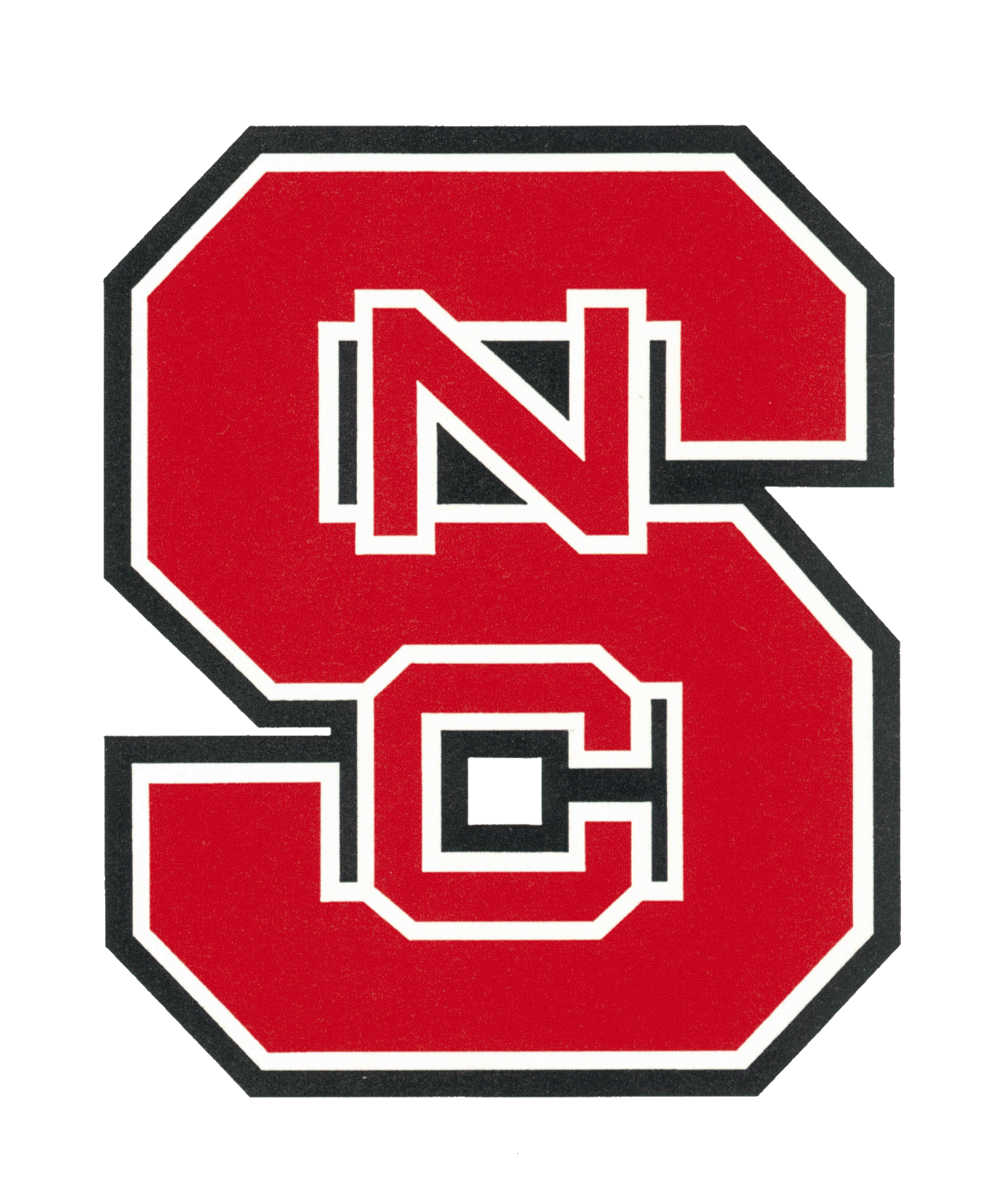 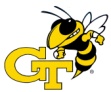 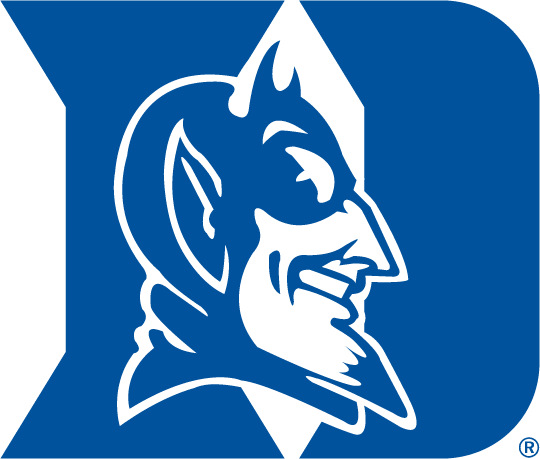 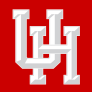 PhD in ChE
PhD in BME or Polymers
Master’s Degrees
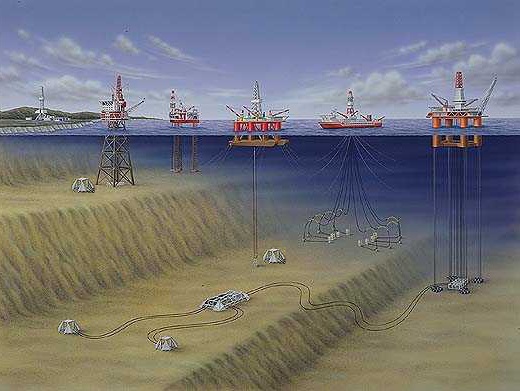 A Brief Aside: My Story
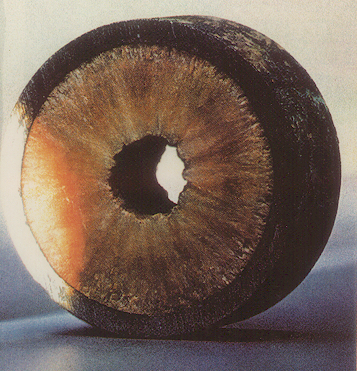 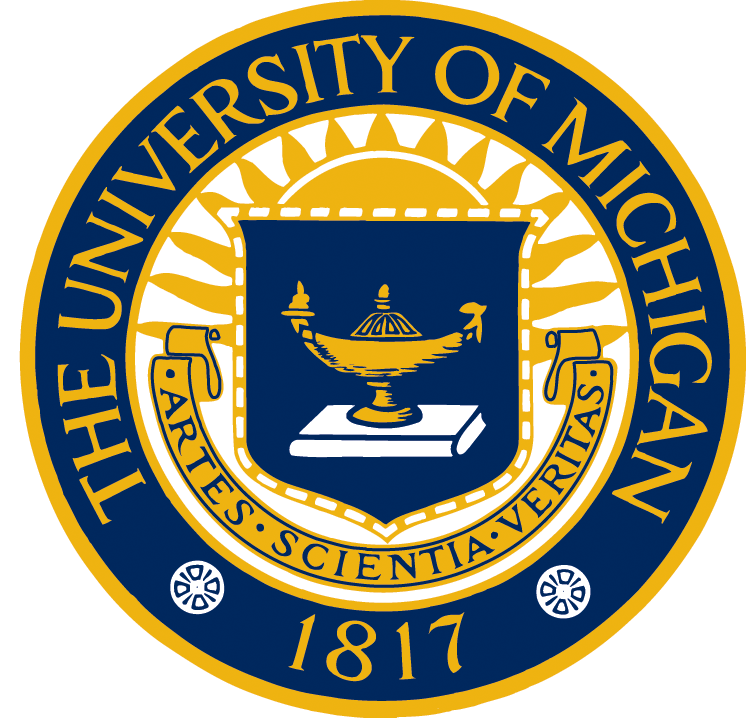 My thesis title: “Assessing the Role of Polydispersity and Cocrystallization on Crystallizing n-Alkanes in n-Alkane Solutions”
Some Pros and Cons of Graduate School
You lead the path
Cutting-edge research and equipment
Meet and work with experts in the field
Conference travel
Scheduling flexibility
College environment
Launching point for more lucrative work
You lead the path
Can be (at times) isolating 
Frustrating
Not 9 (or 8) to 5 job 
Financial issues
College environment
Tough (NOT impossible) to start a family
Master’s Degrees
Useful if desired to gain particular specialization
Polymer science
Environmental science
Biotechnology
Business (MBA’s)
Engineering management
Master’s in ChE w/bachelor’s in ChE is not generally useful.
Minimal to no financial assistance provided
Company funded MBA is an exception.
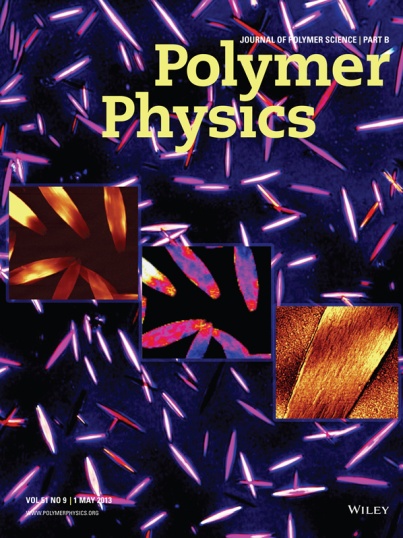 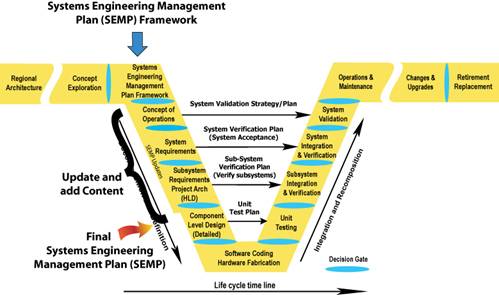 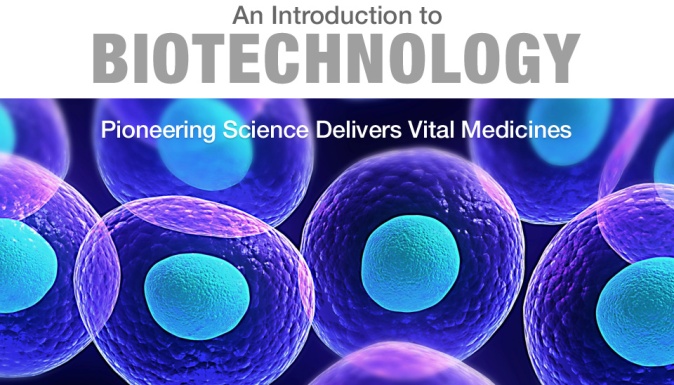 Master’s of Engineering Management
Degree gaining popularity in the last five to ten years.
Known as “the Engineer’s MBA”
Combination of professional engineering practice and core business principles
Jobs can range from financial analyst to plant manager to strategy consulting manager
Related to engineering studies
Good resource to start: http://www.mempc.org/index.htm
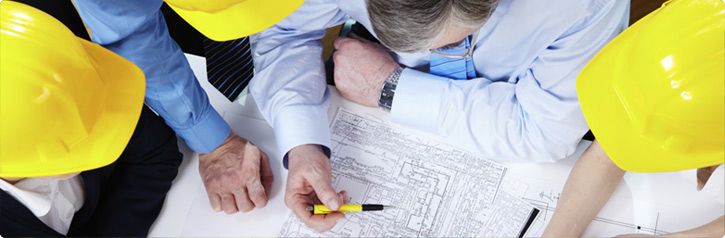 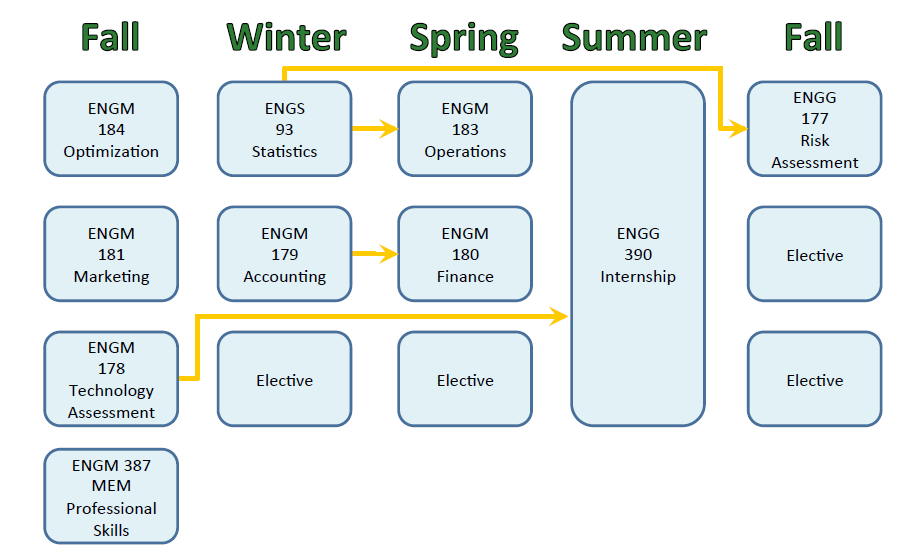 A Few Parting Words
Don’t choose grad school solely because finding a job is difficult.
Grad school will change the way you think and approach problems.
Even though it’s not industry, networking is just as important in grad school.
What you get out of grad school is directly related to what you put into it.